PRESENTACIONES POWERPOINT
MARIA I. VICTORIA
ALBUM DE FOTOS
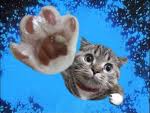 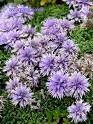 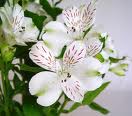 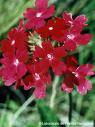 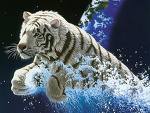 ALBUM DE FOTOS
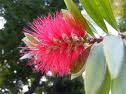 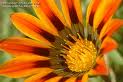 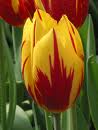 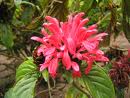 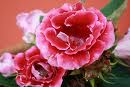 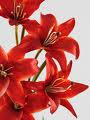 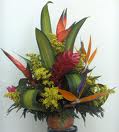 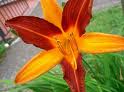 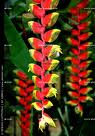 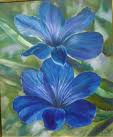 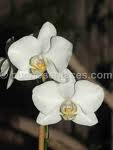 ALBUM DE FOTOS
Estrellitas
Girasol
Pinitos
Paloma
Pascuas
Novios
Ramos
Rosadas
Orquídeas
Azulaceas
Espíritu santo
Trenzas
YouTube - No te Pido Flores Fanny Version Original mas de 3 Millones de Visitas!
MUCHAS GRACIAS